Geografiya
5-
sinf
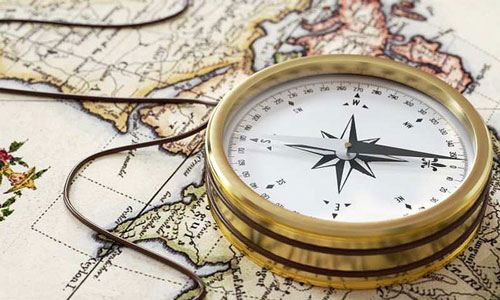 Mavzu: Amaliy mashg‘ulot
O‘rganamiz …
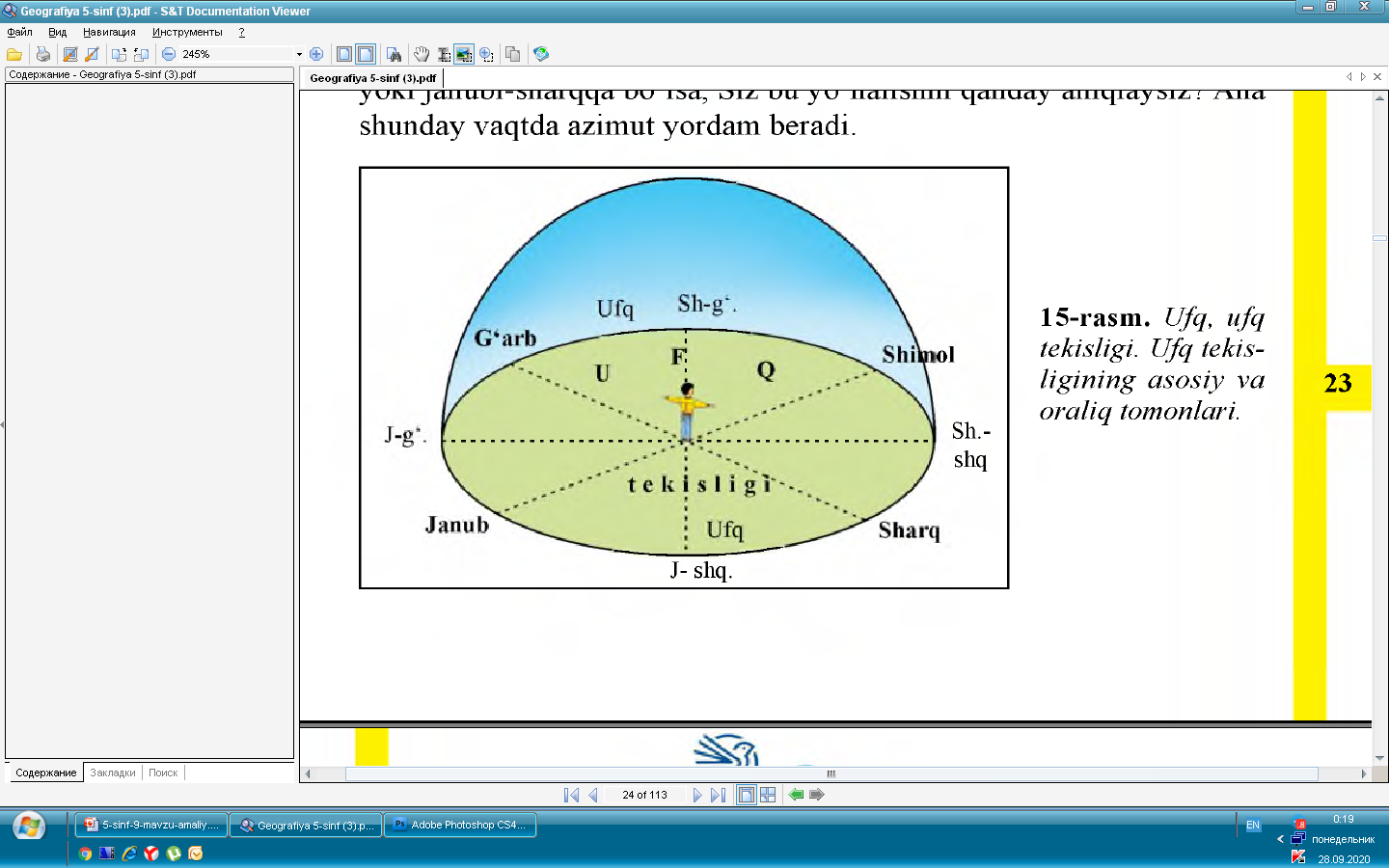 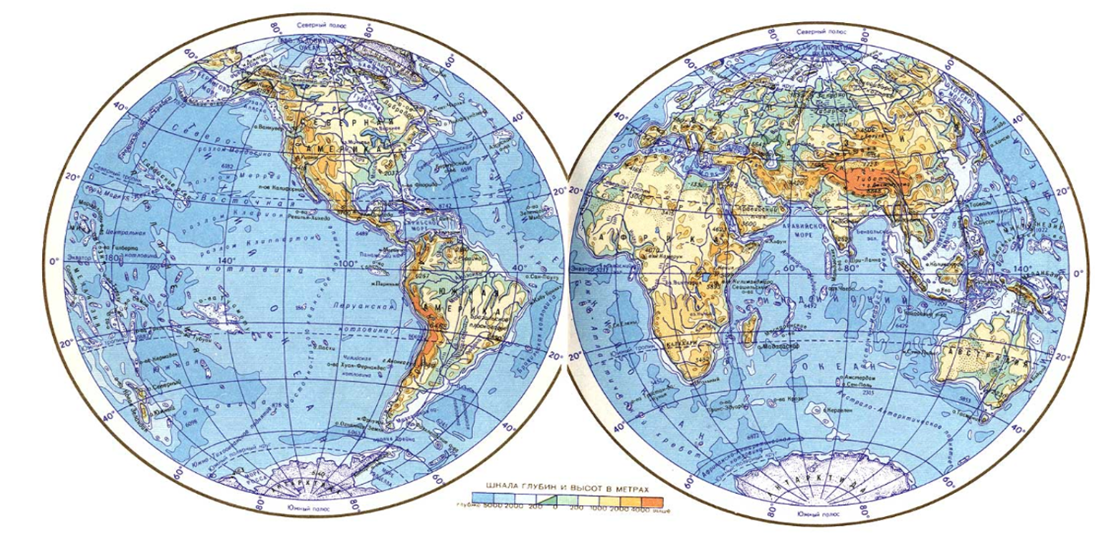 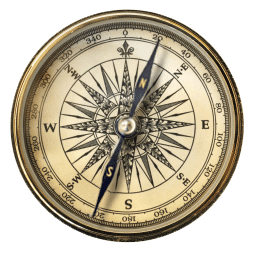 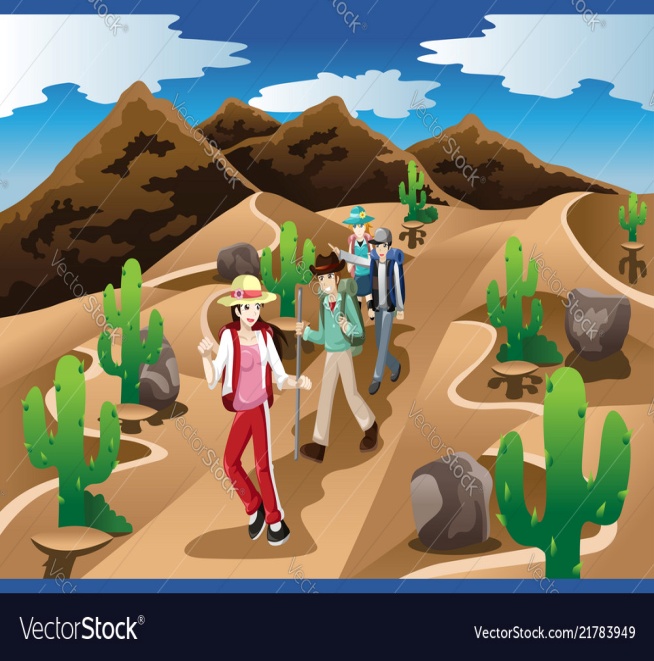 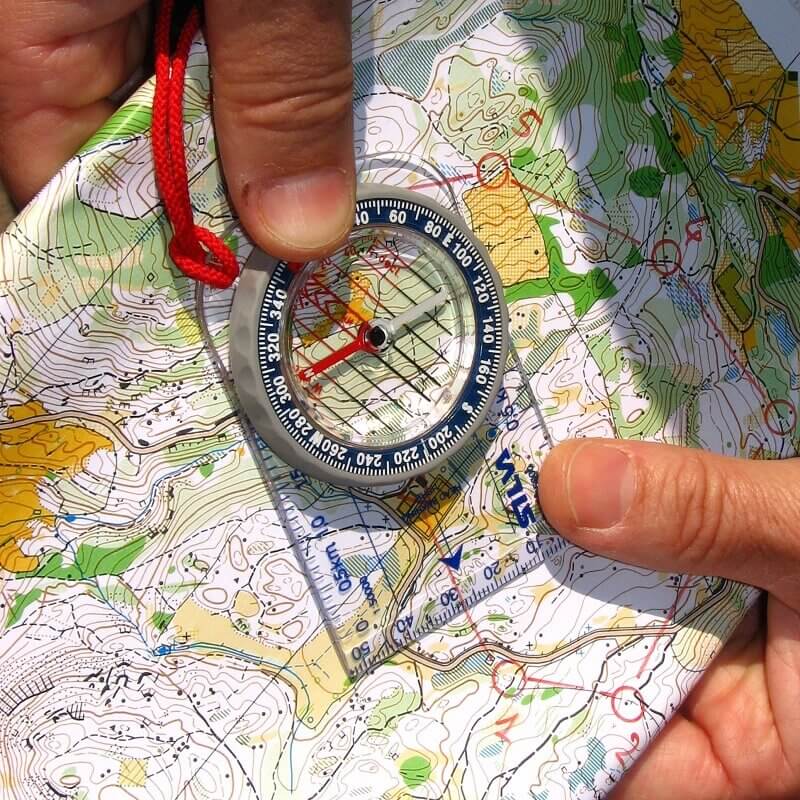 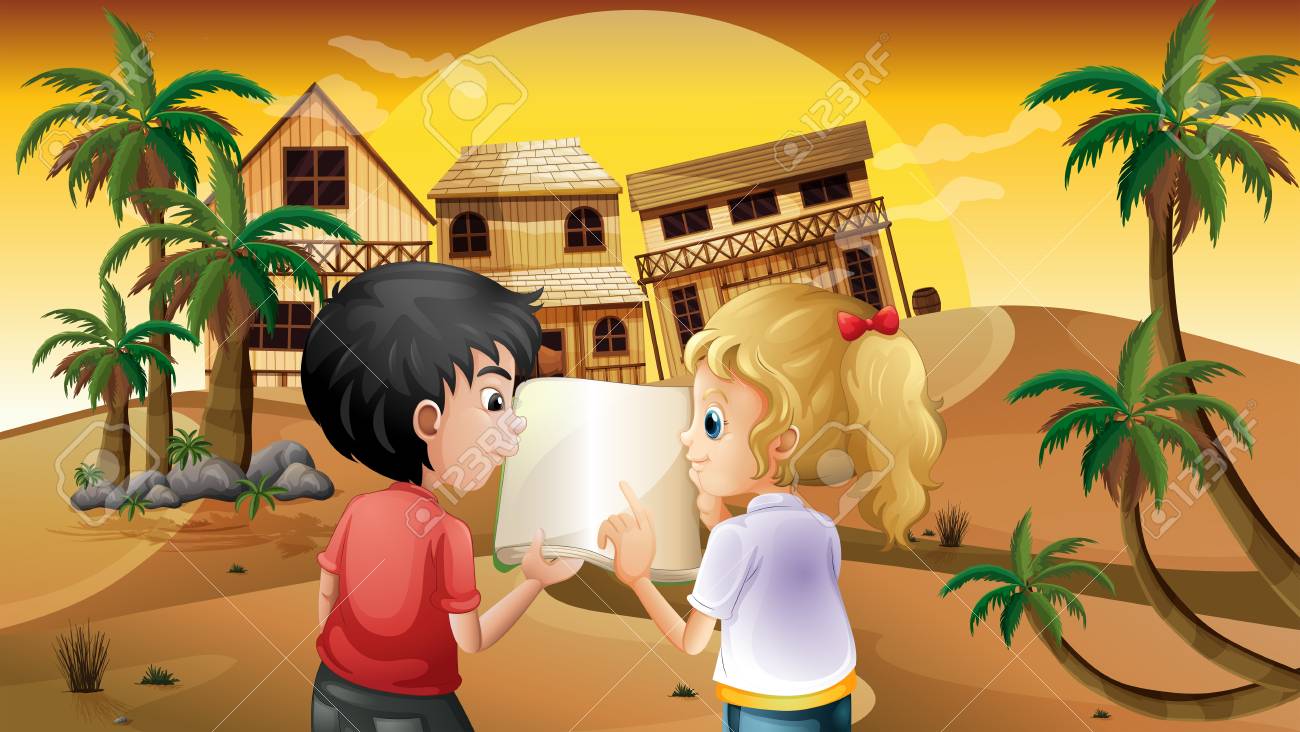 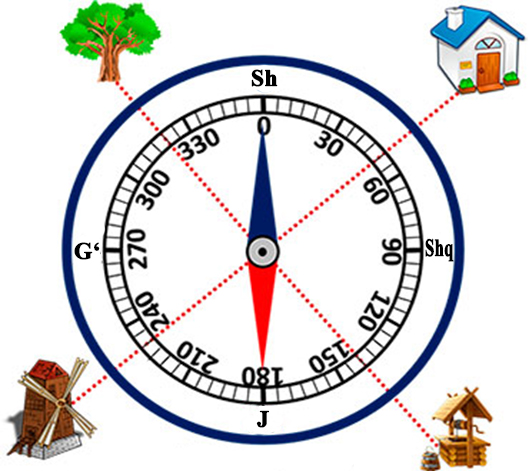 Ufq tomonlari va ularni joyda aniqlash
Agar siz yuzingiz bilan janubga qarab turgan bo‘lsangiz,  sharq,  shimol, janubi-g‘arb  va  shimoli-sharq yo‘nalishlari  sizning  
    qaysi  tomoningizda ekanligini aniqlang.
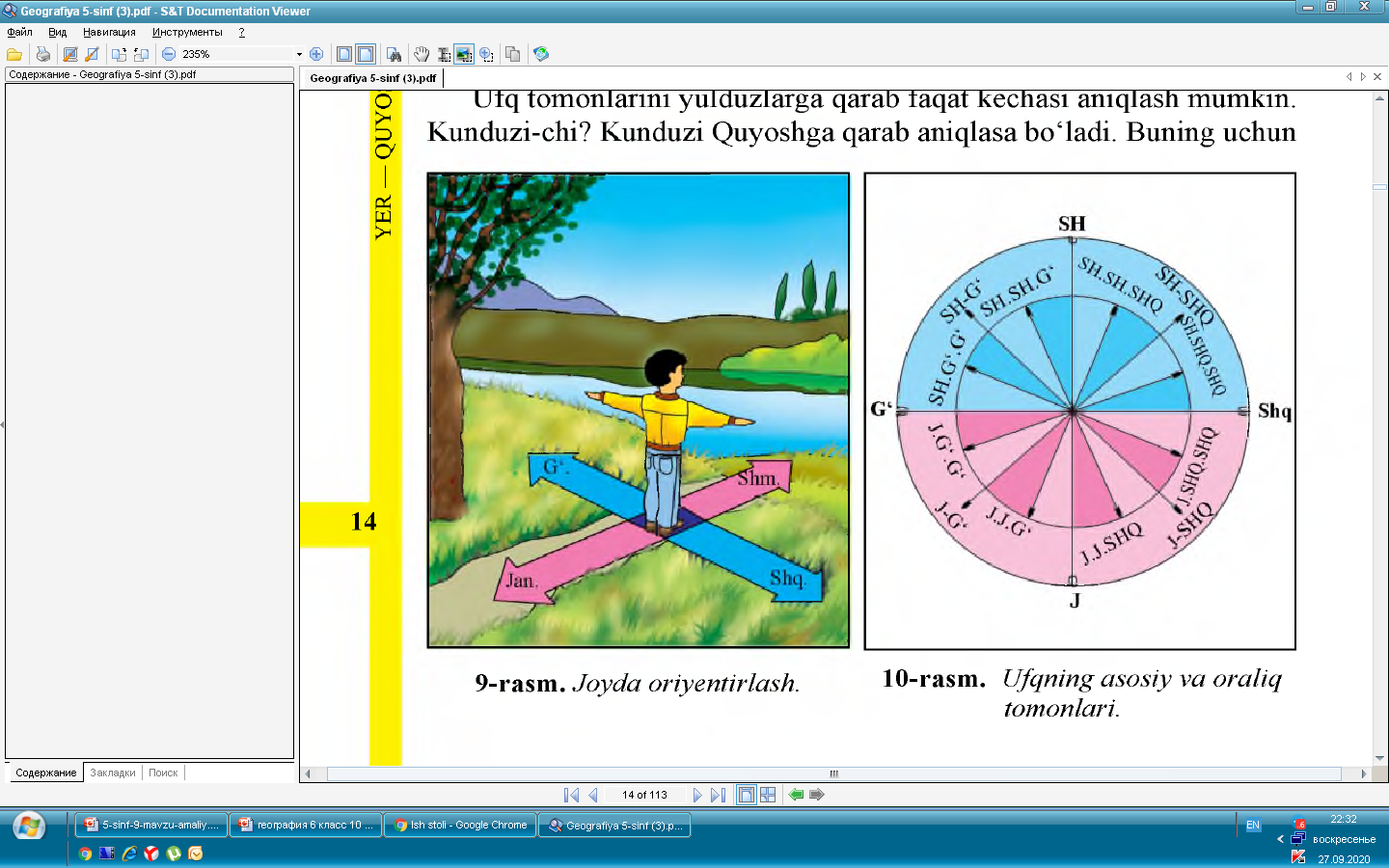 Shimoli-sharq
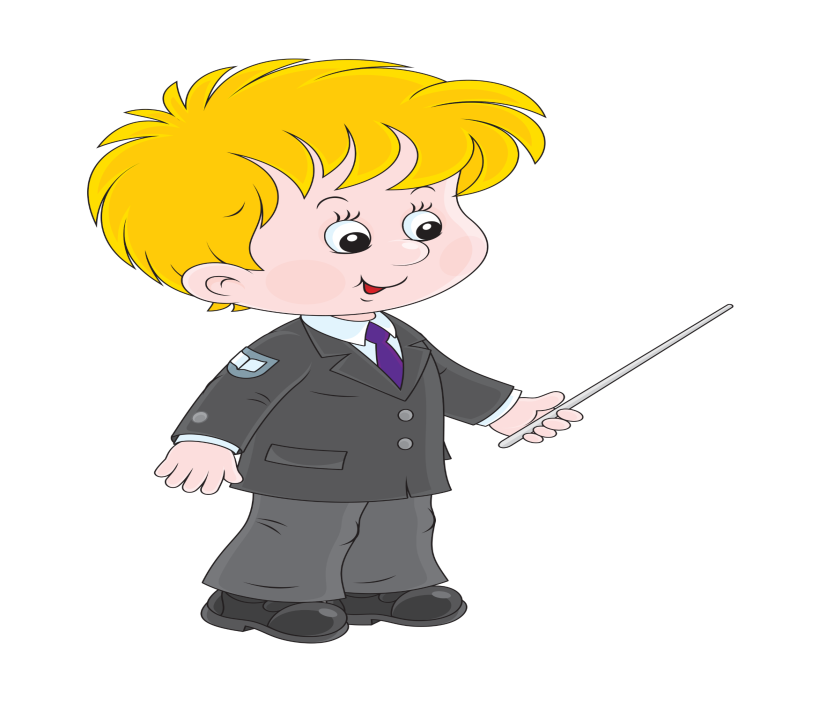 Shimol
Sharq
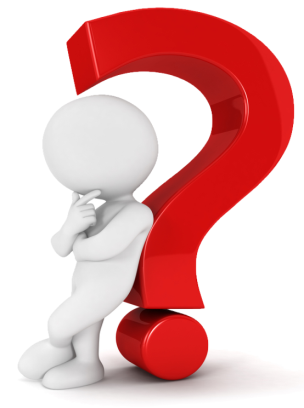 Janub
Janubi-g‘arb
Ufq tomonlari va ularni joyda aniqlash
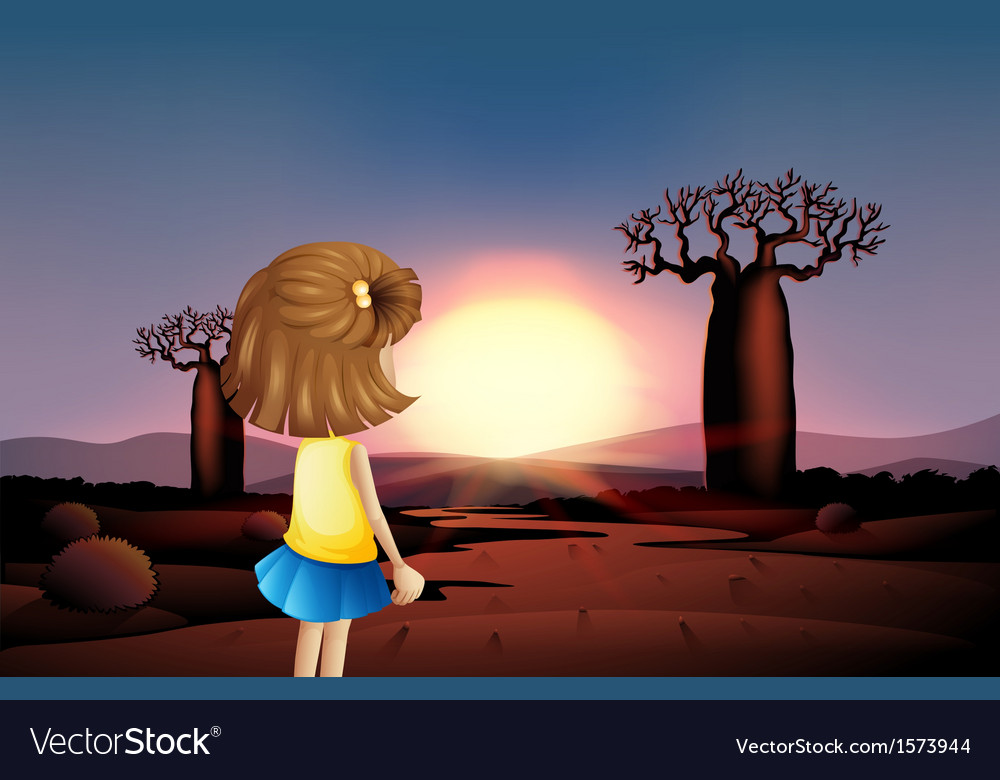 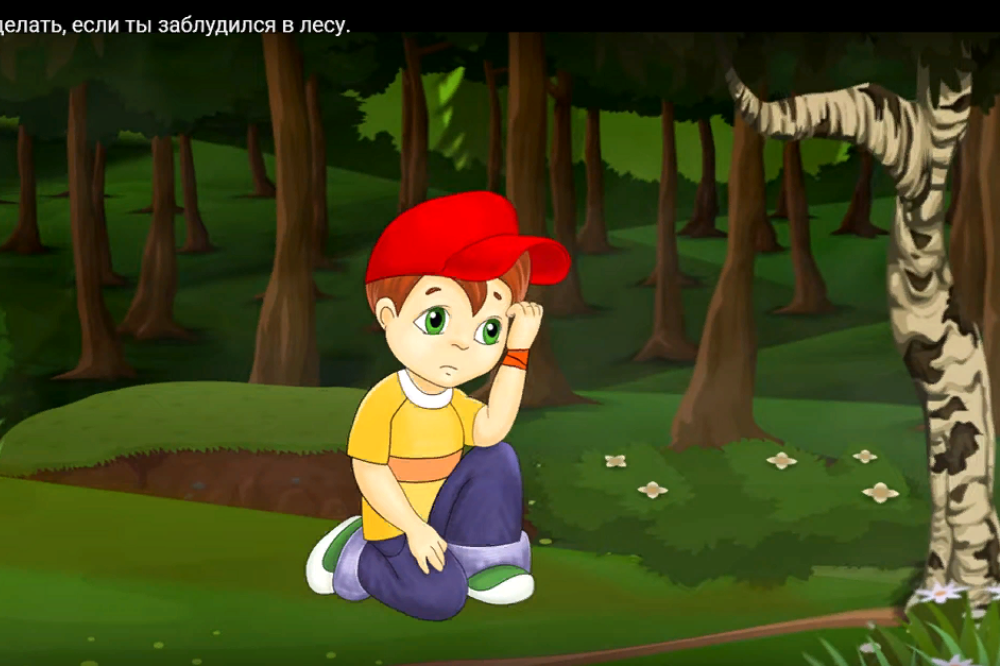 Kun  yorug‘  bo‘lishiga  qaramasdan  Hasan  o‘rmonda,  Zuhra  esa  cho‘lda  adashib  qoldi.  Hasan  yuzini  o‘nglab  turgan  tomonda  daraxtlarning  shoxlari kam va siyrak edi.  Zuhra qarab turgan tomonda  esa  Quyosh  endi  botayotgan  edi.
Ufq tomonlari va ularni joyda aniqlash
O‘quvchilar,  Hasan  va  Zuhraga  ufqning  qaysi  tomonlariga  qarab  turganliklarini  aniqlashga  yordam  bering. So‘ngra,  ularning  o‘ng,  chap va orqa tomonlarida ufqning qaysi  yo‘nalishlari turishini aniqlang.
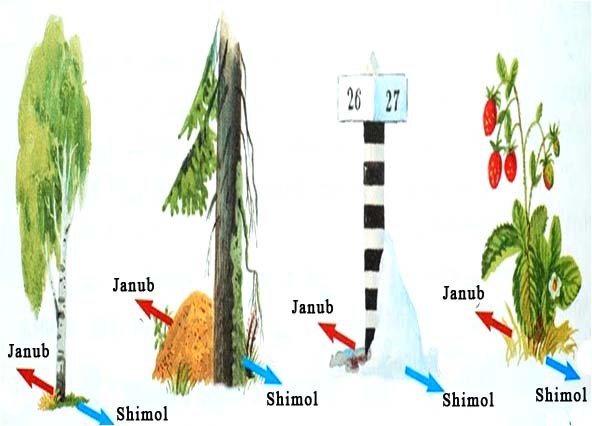 Shimoliy yarimsharda 
Quyosh nuri daraxtlarning 
janub tomoniga ko‘proq tushadi. Shuning uchun daraxtlarning janub tomonga qaragan shoxlari uzunroq va barglari ko‘proq bo‘ladi. Quyosh har kuni sharqdan chiqib, g‘arbga botadi.
Ufq tomonlari va ularni joyda aniqlash
G‘
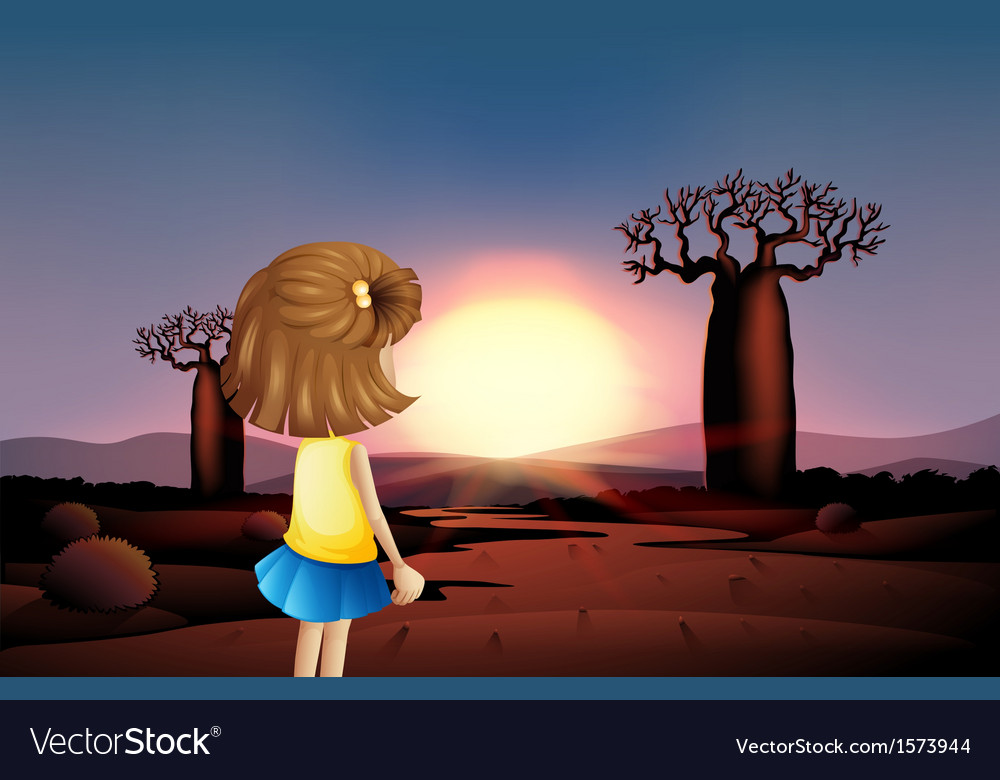 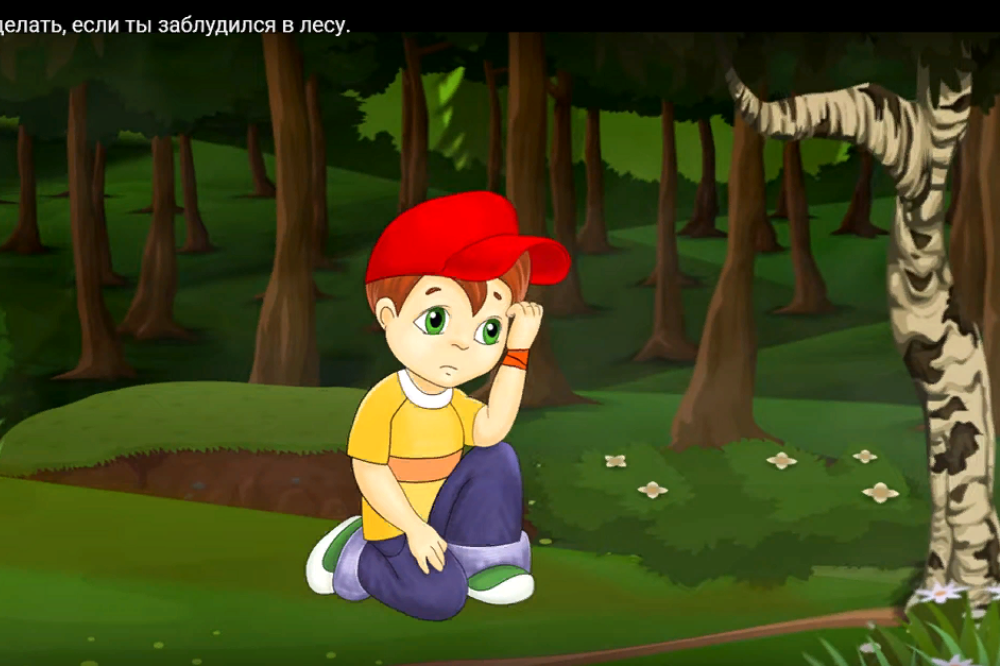 J
Sh
Shq
Shq
Sh
J
G‘
Azimutni kompas yordamida aniqlash
Azimut – joydagi ikki yo‘nalish orasida hosil bo‘lgan burchak. 
Bu yo‘nalishlardan biri doim shimolga, 
ikkinchisi azimuti aniqlanayotgan predmetga
 yo‘nalgan bo‘ladi.
Shimol
G‘arb
Sharq
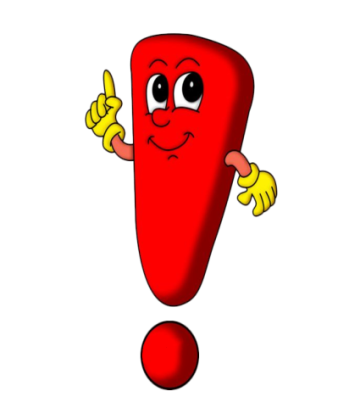 Janub
Azimutni kompas yordamida aniqlash
Kompas ustiga gugurt cho‘pini qo‘yganimizda 
uning bir uchi 
90°  azimutni ko‘rsatsa, gugurtning ikkinchi uchi qanday azimut va ufqning  qaysi yo‘nalishini ko‘rsatadi?
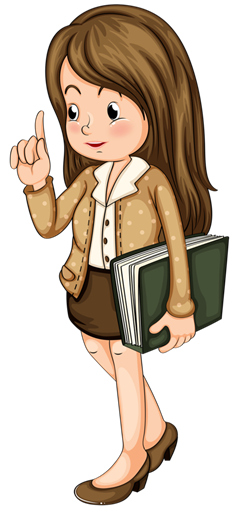 0°
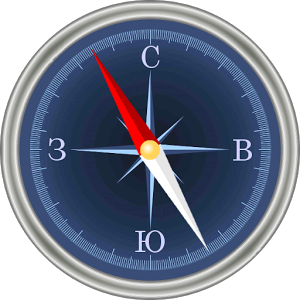 Sh
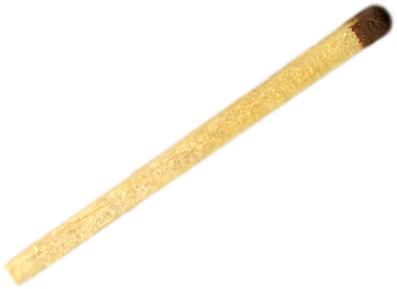 G‘arb
G‘
Shq
270°
90°
Sharq
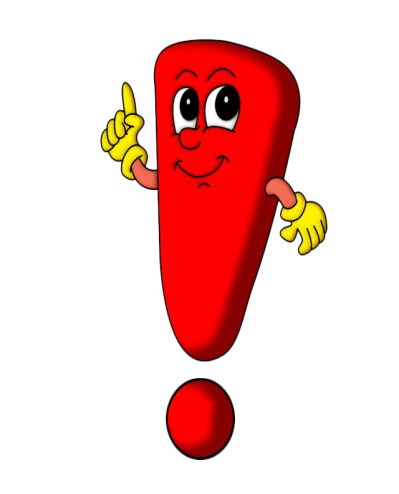 J
180°
Javob: 270° - g‘arb
Azimutni kompas yordamida aniqlash
1. O‘quvchi  A  nuqtadan  B  nuqtaga  360°li  azimut  bo‘yicha  100  metr yurdi.
Маsshtab  1: 5000
shimol
2. U  B  nuqtadan  D  nuqtagacha 90°li  azimut bo‘yicha yana 100  metr  yurdi.
Маsshtab    1 сm da – 50 m
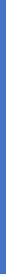 janub
3. O‘quvchi  D  nuqtadan  180°li  azimut  bo‘yicha yana 100 metr yo‘l bosdi va  
E nuqtaga yetib keldi.
2 сm
B
D
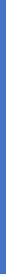 4. O‘quvchi A nuqtaga  borishi uchun qanday  azimut bo‘yicha necha metr yurishi  lozimligini  aniqlang  va  o‘quvchi  yurgan  yo‘lni  chizma ko‘rinishida  tasvirlang.
2 сm
2 сm
А
E
Javob: O‘quvchi  A  nuqtaga  270°li  azimut  bo‘yicha yana  100 metr yo‘l bosishi kerak.
2 сm
Masofani o‘lchash
Ikki guruh alpinistlar uylaridan tog‘  etagigacha bo‘lgan masofani  o‘lchamoqchi  bo‘lishdi.
Birinchi  guruh  alpinistlari  qadamlab  o‘lchashdan  foydalanishdi.
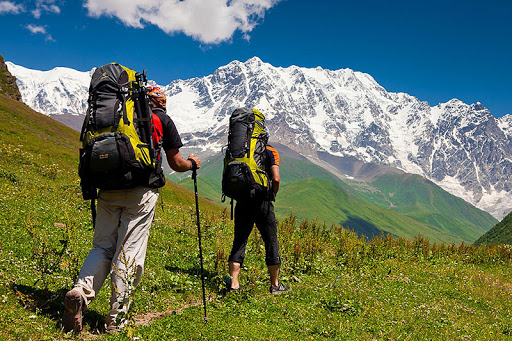 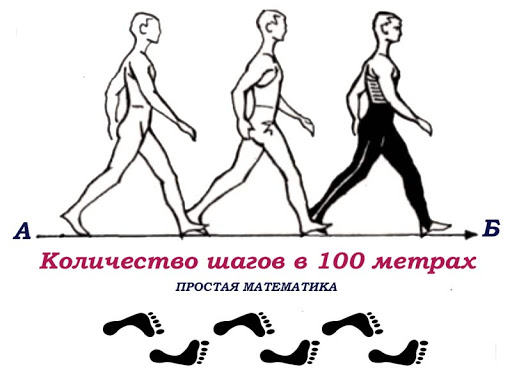 B
Masofani o‘lchash
Ikkinchi  guruh  alpinistlari  esa  yasama  o‘lchov  g‘ildirakdan foydalanishdi.  

Aytingchi,  ularning  qaysi biri masofani o‘lchashda nisbatan aniqroq natijaga erishadi? Nima uchun?
1 metr
1 metr
Javob: Ikkinchi  guruh  alpinistlari  birinchi guruh alpinistlariga nisbatan aniqroq natijaga erishdi.
_ _ _ _ _ _ _ _ _ _ _
0
32 сm
Masofani o‘lchash
Abbos va Nigina 
o‘zlari yashaydigan joydan yangi qurilgan uylargacha bo‘lgan masofani yasama o‘lchov  g‘ildirak hamda qadamlab  o‘lchash  yordamida  aniqlamoqchi  bo‘lishdi.
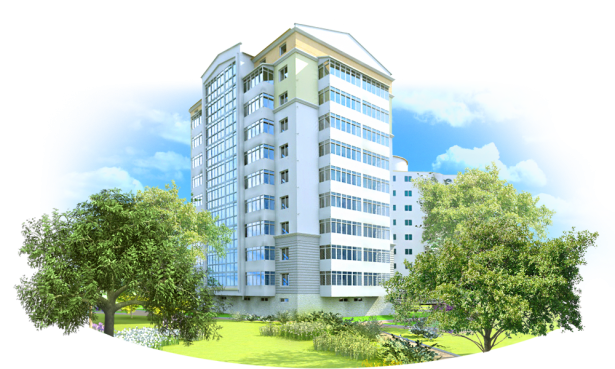 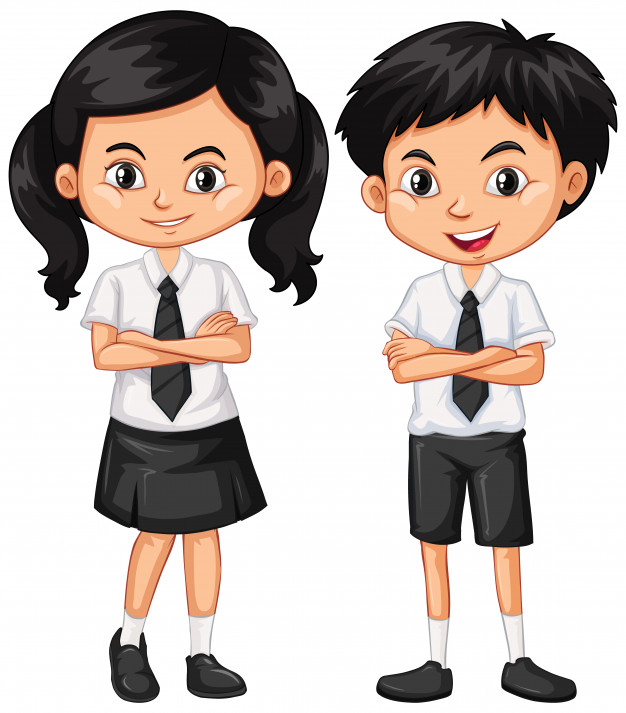 Ular  yasama  o‘lchov  g‘ildirakning  ovozi  75  marta  chiqqanini,  qadamlar  soni  esa  150  taga  teng bo‘lganligini aniqlashdi. 
Aziz  o‘quvchilar,  ularga masofani hisoblashda yordamlashing.
Masofani o‘lchash
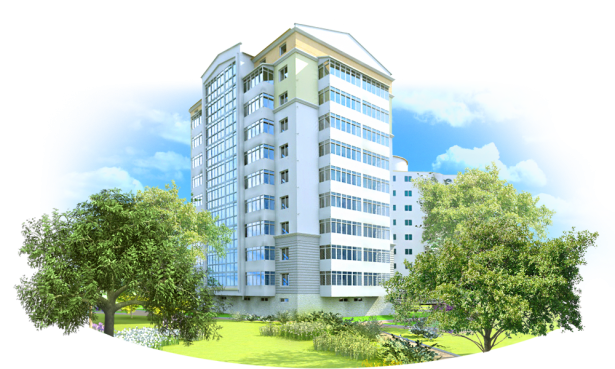 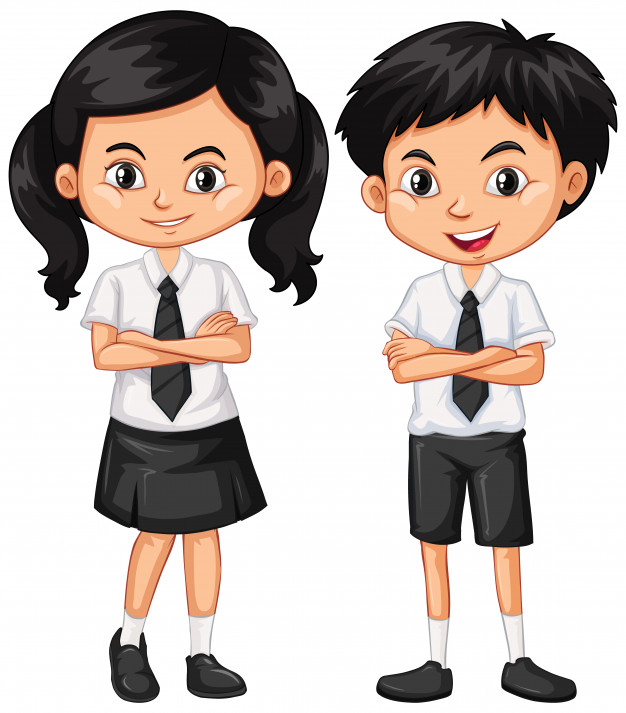 Yasama  o‘lchov  
g‘ildirakning  ovozi  
marta eshitildi.
Qadamlar soni 150 ta
Yasama  o‘lchov  g‘ildirakning  ovozi 75  marta eshitilgani uchun masofa 75 metr.
75 marta - 75 metr.      150 * 50 cm = 7500 сm.    7500 cm = 75 metr.
Masofani o‘lchash
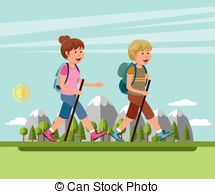 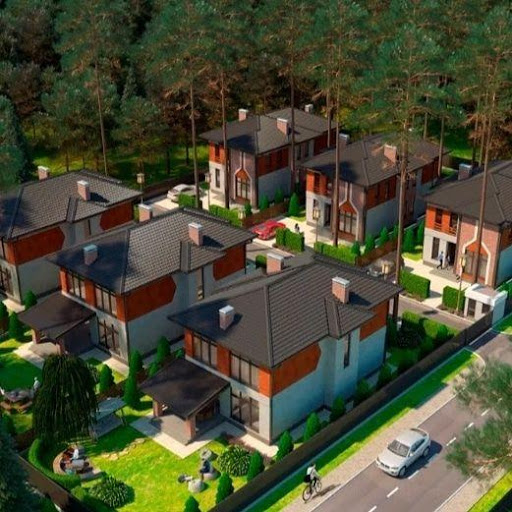 Piyodaning o‘rtacha qadami 
1 soatda 5 km.
А
2 soat
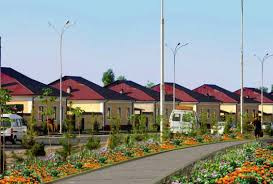 A va B  qishloqlar orasidagi masofani o‘quvchilar 2  soatda bosib  o‘tganliklari ma’lum bo‘lsa, qishloqlar orasidagi masofani aniqlang.
B
2 soat * 5 km = 10 km
MASSHTAB
Masshtab joydagi masofaning chizmada, 
plan va xaritada tasvirlaganda necha marta kichraytirilganligini ko‘rsatuvchi kasr sondir.
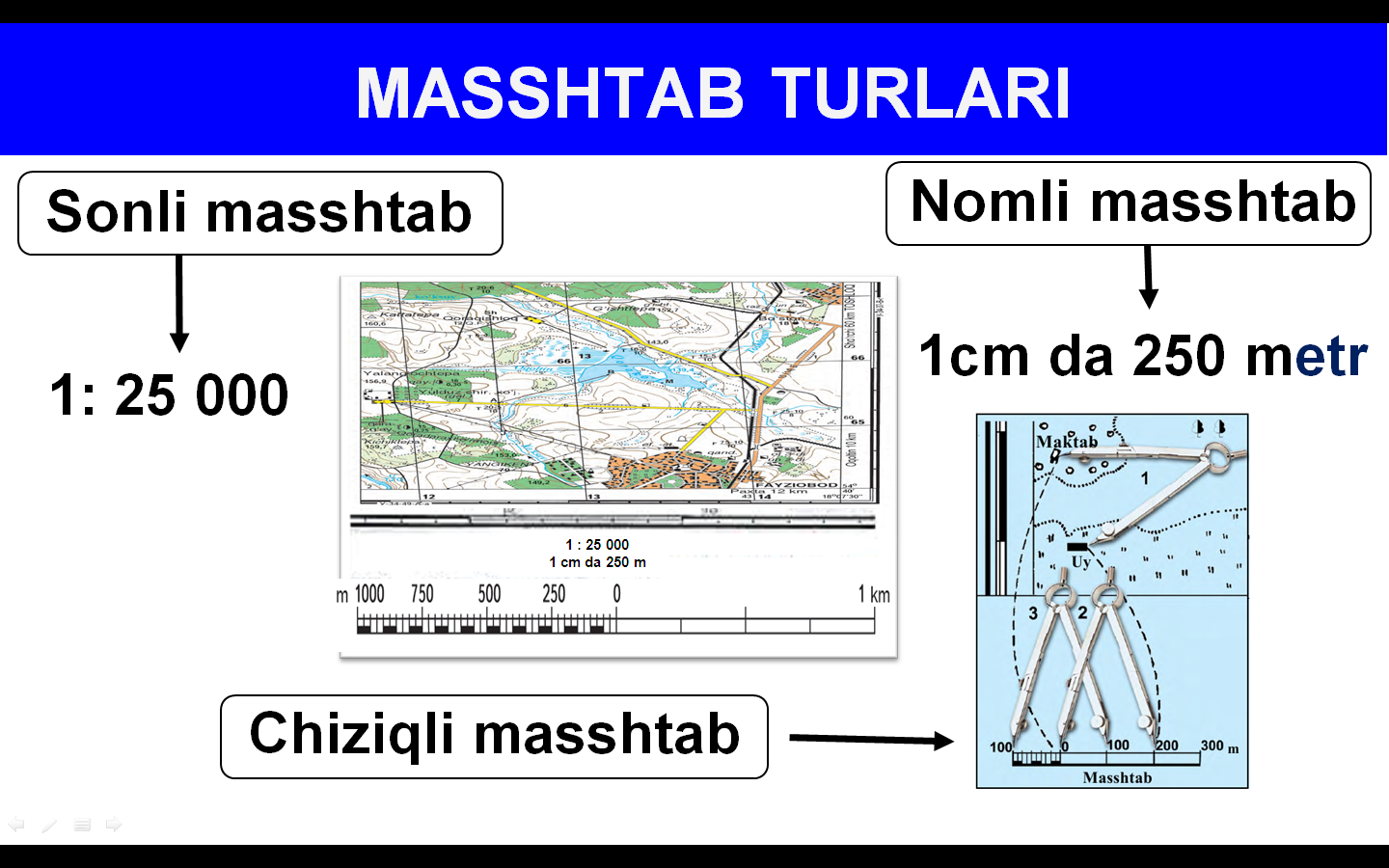 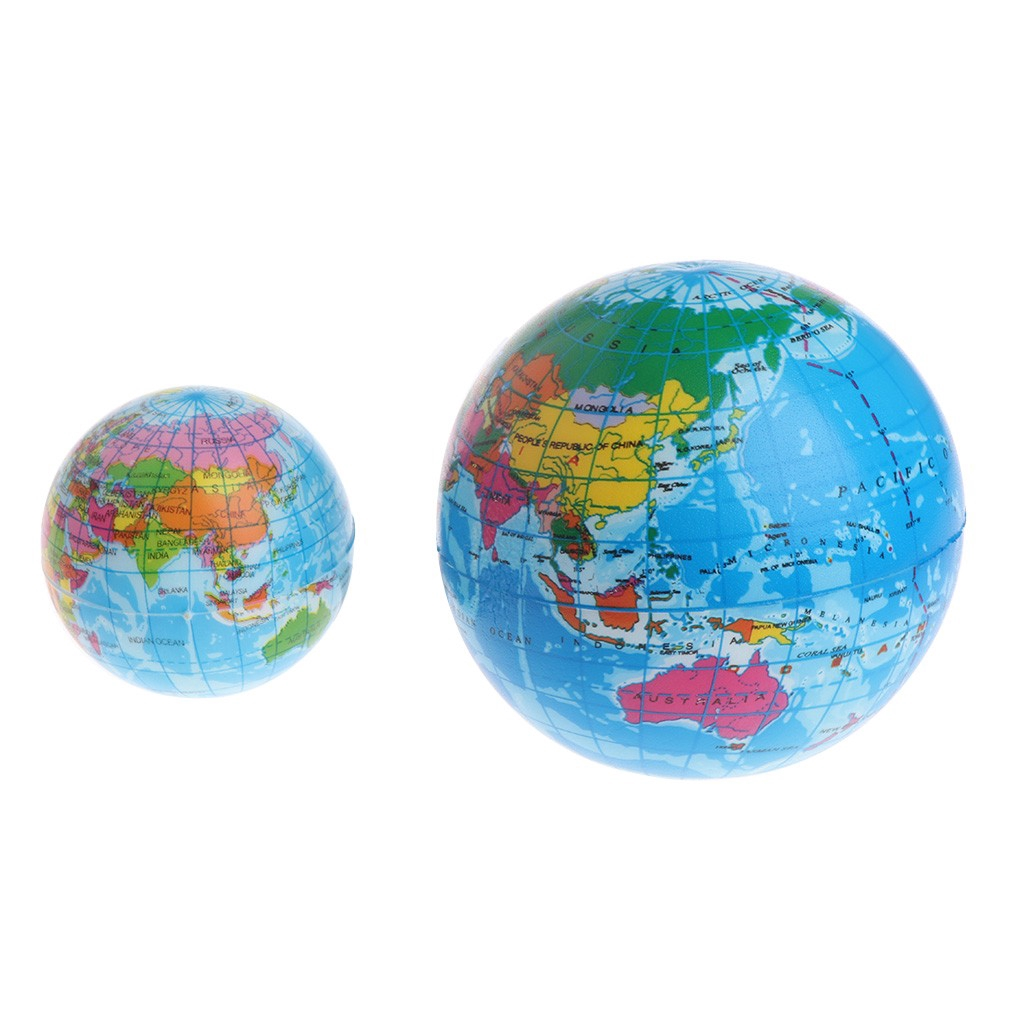 Xarita masshtabidan foydalanib, masofani o‘lchash
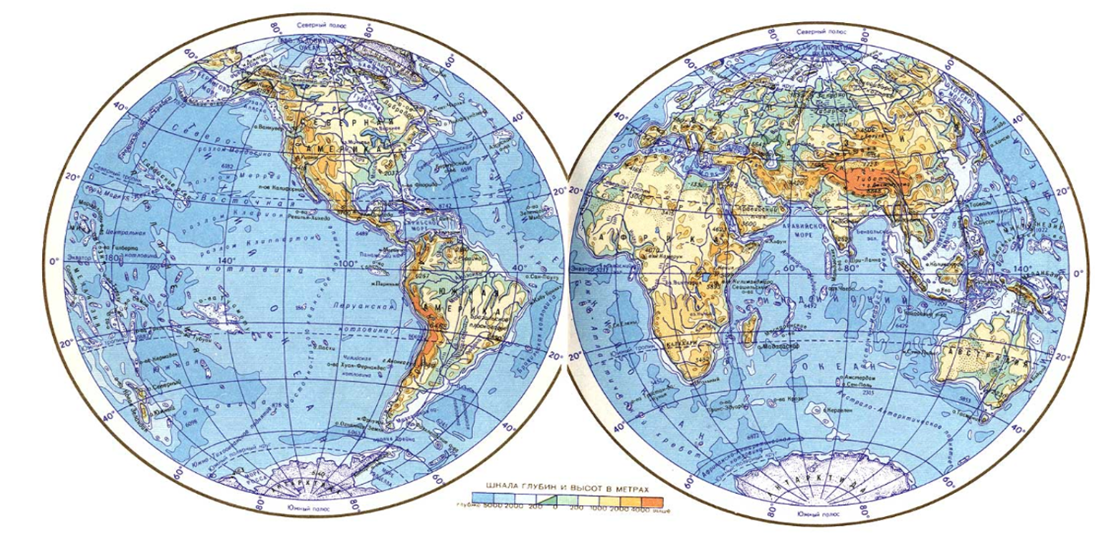 Xarita  masshtabidan  foydalanib,  
Toshkent  va  Pekin  shaharlari  oralig‘idagi masofani kilometr hisobida aniqlang.
Тoshkent
Pekin
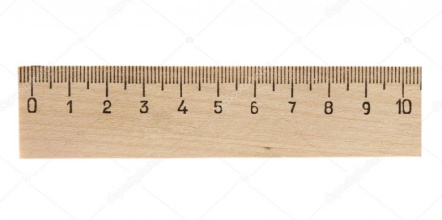 Xaritada– 4,65 сm
Маsshtab   1: 90 000 000
4,65 сm * 900 km = 4185 km
Маsshtab  1 сm da – 900 km
Xarita masshtabidan foydalanib, masofani o‘lchash
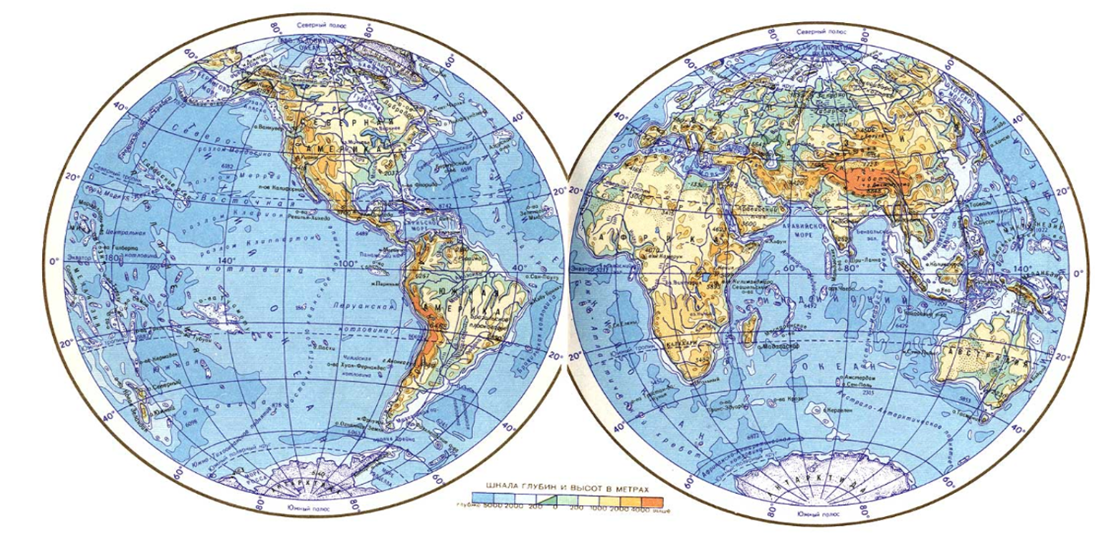 Xarita  masshtabidan  foydalanib,  
Toshkent  va  Qohira  shaharlari  oralig‘idagi masofani kilometr hisobida aniqlang.
Тoshkent
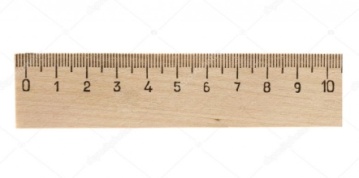 Qohira
Xaritada –  4,1 сm
Маsshtab   1: 90 000 000
4,1 сm * 900 km = 3690 km
Маsshtab  1 сm da – 900 km
Xarita masshtabidan foydalanib, masofani o‘lchash
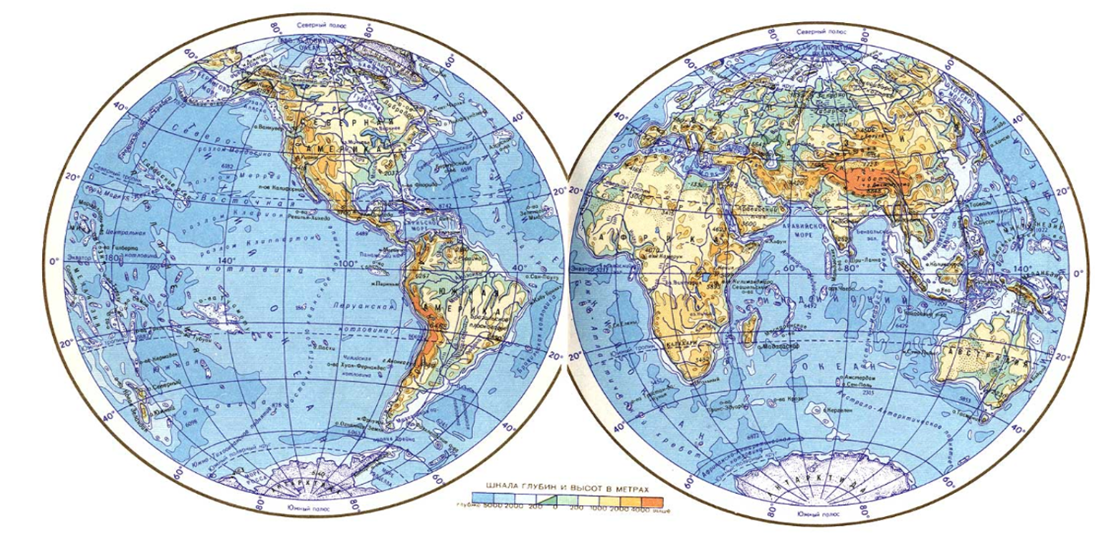 Shimoliy qutb
Xarita  masshtabidan  foydalanib,  
Toshkent shahri  bilan  Shimoliy  qutb  oralig‘idagi  masofani kilometr hisobida aniqlang.
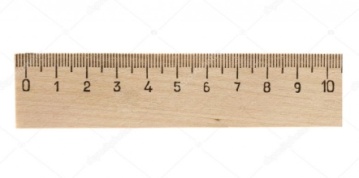 Тoshkent
Toshkent va 
Shimoliy qutb orasi  5 сm.
Janubiy qutb
Маsshtab   1: 90 000 000
5 сm * 900 km = 4500 km
Маsshtab  1 сm da – 900 km
Xarita masshtabidan foydalanib, masofani o‘lchash
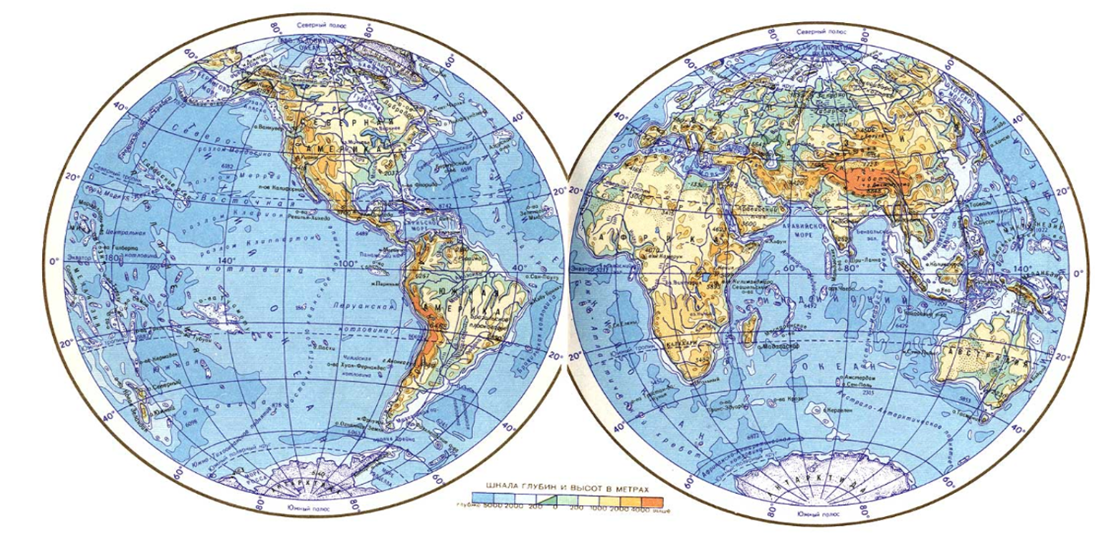 Shimoliy qutb
Xarita  masshtabidan  foydalanib,  
Toshkent shahri  bilan  Janubiy  qutb  oralig‘idagi  masofani kilometr hisobida aniqlang.
Тoshkent
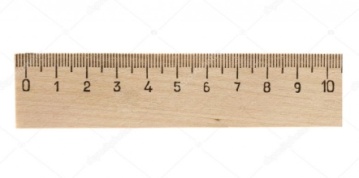 Toshkent va 
Janubiy qutb orasi  14,8 сm.
Janubiy qutb
Маsshtab   1: 90 000 000
14,8 сm * 900 km = 13320 km
Маsshtab  1 сm da – 900 km
Xarita masshtabidan foydalanib, masofani o‘lchash
Toshkentdan  Madridgacha bo‘lgan 7500 km li  masofa birinchi  xaritada  25  cm  ga,  ikkinchi  xaritada  esa  5  cm  ga  teng  bo‘lsa,  ushbu  xaritalarning masshtabini aniqlang.
5 сm – 7500 km
1 сm  -  X km
Х = 1* 7500 / 5 cm = 1500 km
25 сm  - 7500 km
1 сm  -  Х km
Х =  7500 km * 1сm / 25 cm = 300 km
Маsshtab: 1сm – 1500 km
Маsshtab: в 1 сm – 300 km
Маsshtab:  1: 150 000 000
Маsshtab: 1: 30 000 000
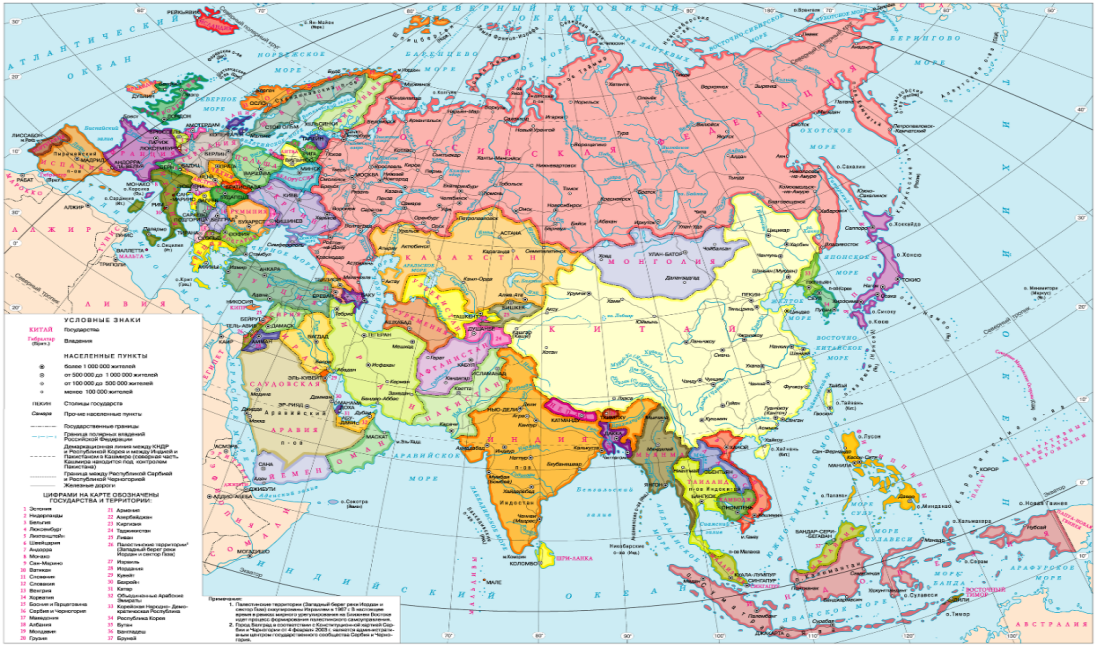 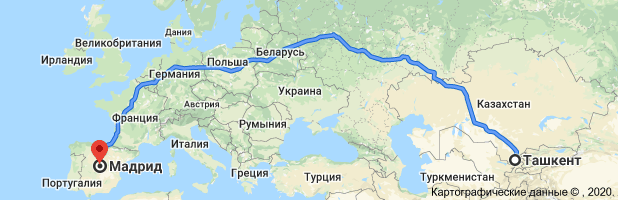 Toshkent
Madrid
Mustaqil bajarish uchun topshiriq
9-§ “Amaliy mashg‘ulot” mavzusidagi topshiriqlarni bajarish.